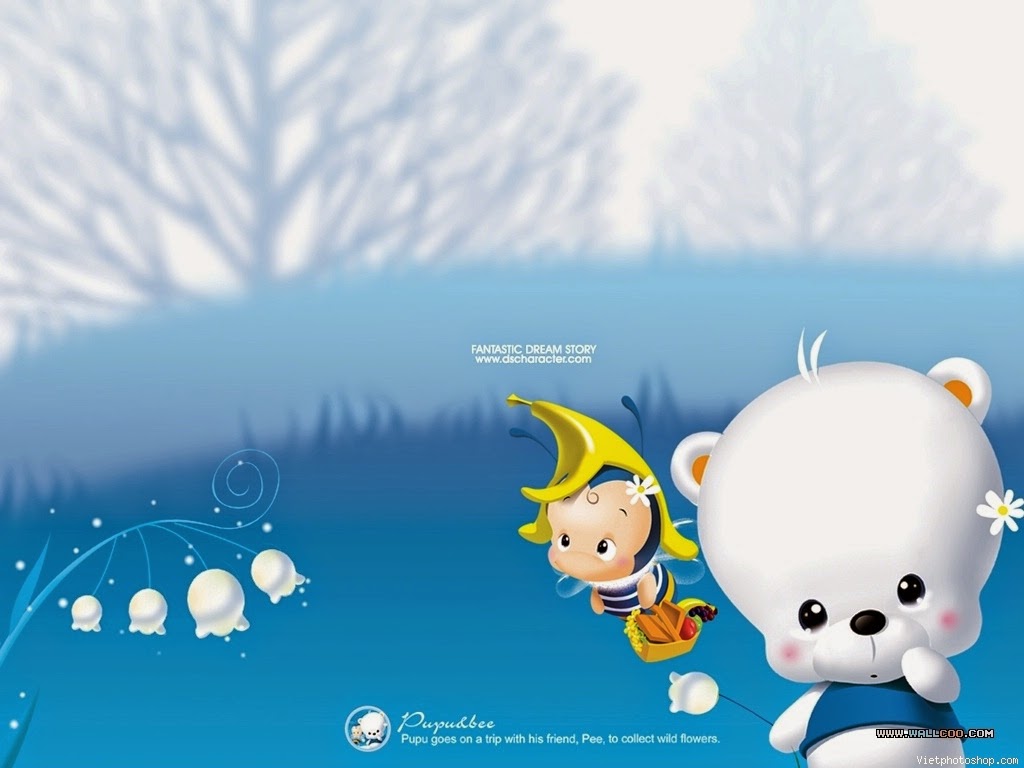 Phát triển nhận thức 

Đề tài: Tìm hiểu về màu thực phẩm

Lứa tuổi : Mẫu giáo nhỡ 
Thời gian : 20 – 25 phút 
Giáo viên ; Nguyễn THị Minh Huệ
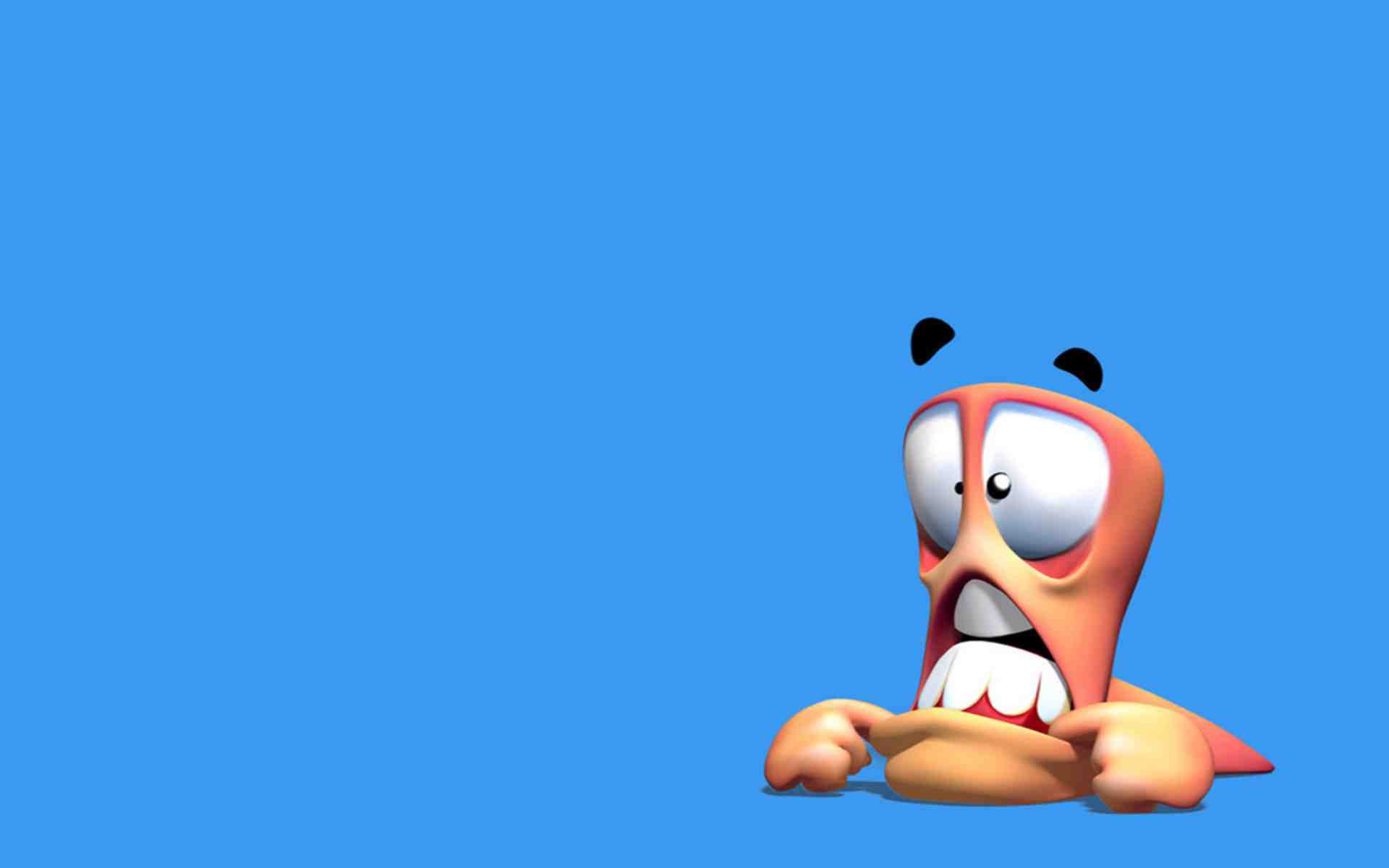 1.Ổn định : Hát bài : “Màu hoa ”
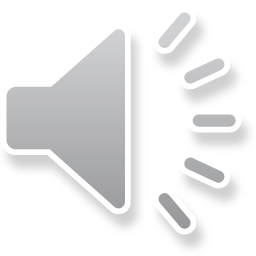 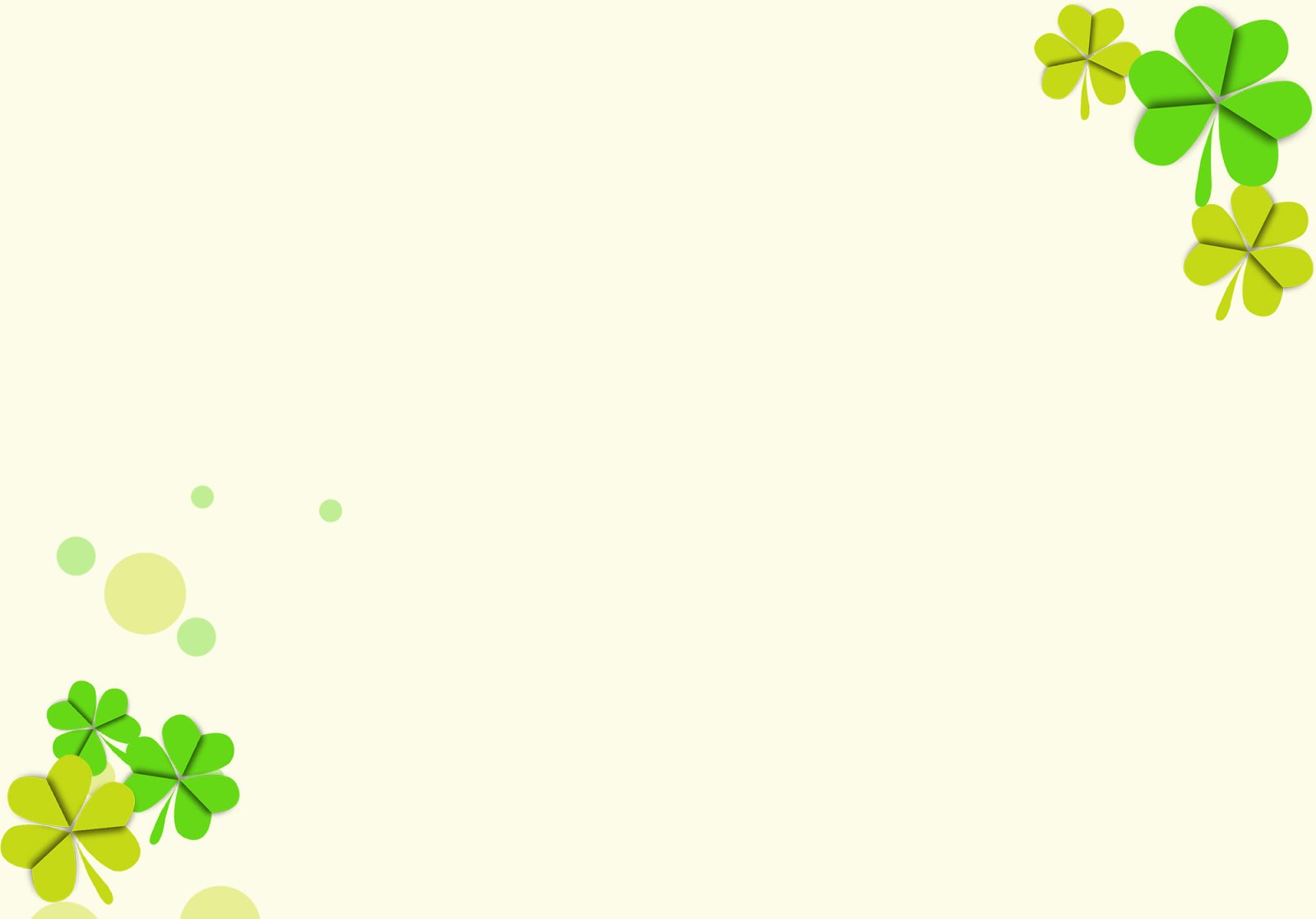 Video quá trình sản xuất màu thực phẩm